High-Performance Heterogeneous Computingfor Genomics ApplicationsDept. of Computer Science and EngineeringUniversity of South Carolina
Dr. Jason D. Bakos
Associate Professor
Heterogeneous and Reconfigurable Computing Lab (HeRC)
CUNY NSF Workshop on Accelerators in High Performance Computing
Center for the Arts, College of Staten Island
June 5-6, 2012
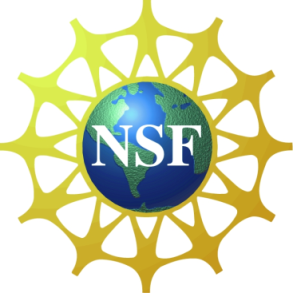 This material is based upon work supported by the National Science Foundation under Grant Nos. CCF-0844951 and CCF-0915608.
Lab Objectives
Implement and evaluate various scientific applications on heterogeneous platforms

Emphasis on non-mainstream coprocessor types
FPGA, DSP, some GPU

Emphasis on new applications
Non-regular grid

Use experience to develop development tools and methodologies
CUNY NSF Workshop on Accelerators in High Performance Computing	 2
Application Areas
Comparative genomics:
GRAPPA:  Gene Rearrangement Analysis under Parsimony and other Phylogenetic Algorithms (FPGA)
MrBayes/BEAGLE:  Sequence based phylogeny reconstruction (FPGA)

Metagenomics:
Pyrosequencing noise removal (GPU)

Data mining:
Frequent itemset mining (FPGA/GPU)
Clustering (GPU)

Lossless compression:
Logic optimization based compression (GPU)

Sparse linear algebra:
Sparse matrix-vector multiply (FPGA)
Streaming reduction architectures (FPGA)
CUNY NSF Workshop on Accelerators in High Performance Computing	 3
Platforms
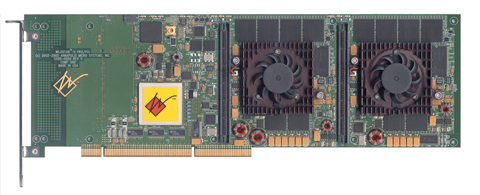 Annapolis Micro Systems WILD STAR II Pro:
One Xilinx Virtex-2 Pro 100 (100K gates at 50 MHz)
2 GB/s SRAM b/w
PCI-X host interface
CUNY NSF Workshop on Accelerators in High Performance Computing	 4
Convey HC-1
Large coprocessor board with FSB interface to host
FSB interface keeps coprocessor memory coherent with host

Four Xilinx-5 LX 330s
~1.32M gates at 150 MHz

Memory is partitioned into eight disjoint regions
Each FPGA has a channel to each of these regions
Max bandwidth 76.8 GB/s
16 GB memory
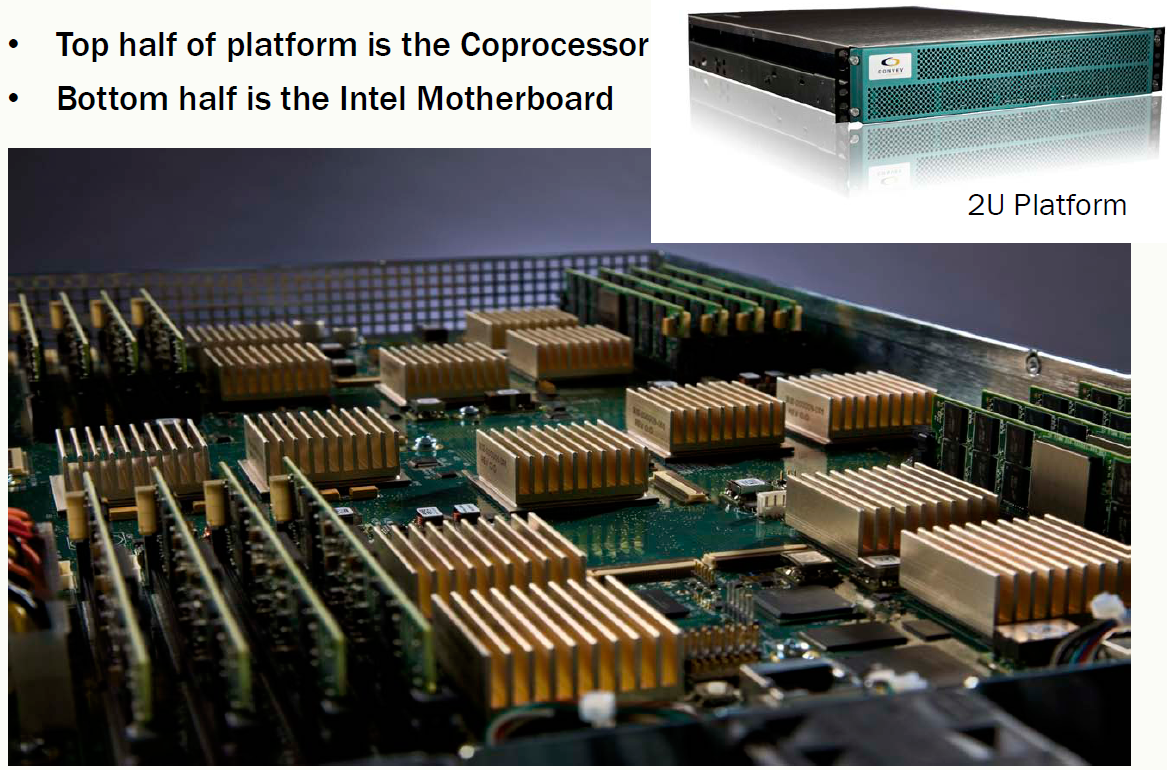 Compared with WILDSTAR:
13.2 X FPGA resources
28.4 X memory bandwidth
>1000X memory capacity
CUNY NSF Workshop on Accelerators in High Performance Computing	 5
GiDEL PROCSTAR III
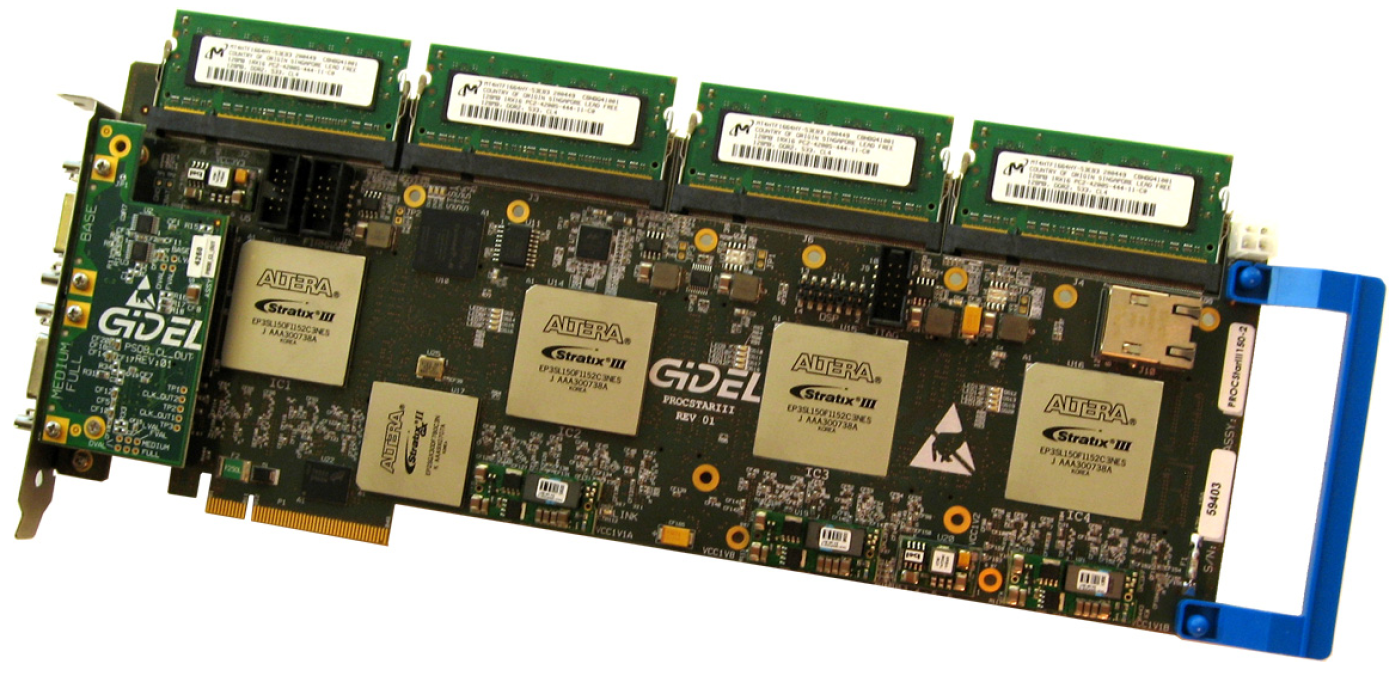 8-lane PCIe Gen.2 8-lane
Four Altera Stratix 260 FPGAs
1.04M gates at 250 MHz
Each FPGA has three 64-bit DDR2 memories
4 GB/s on board DRAM / 4 GB/s SODIMM / 2.1 GB/s SODIMM
Aggregate bandwidth 40.4 GB/s
16 GB memory
CUNY NSF Workshop on Accelerators in High Performance Computing	 6
Genomics Applications
GRAPPA [phylogenetic inference]
Instead of sequences of nucleotides, uses gene order data
Infer evolutionary relationships through gene rearrangement events
Relies on combinatorial search

MrBayes / BEAGLE-Lib [phylogenetic inference]
Traditional sequence-based data
Operates on floating-point vectors
Widely used

AmpliconNoise [metagenomics]
Metagenomics (analysis of mixed DNA)
Reads large set of short reads from 454 sequencer
Objective:  remove noise that overestimates # of species
Relies on alignments and clustering
CUNY NSF Workshop on Accelerators in High Performance Computing	 7
Phylogeny Reconstruction
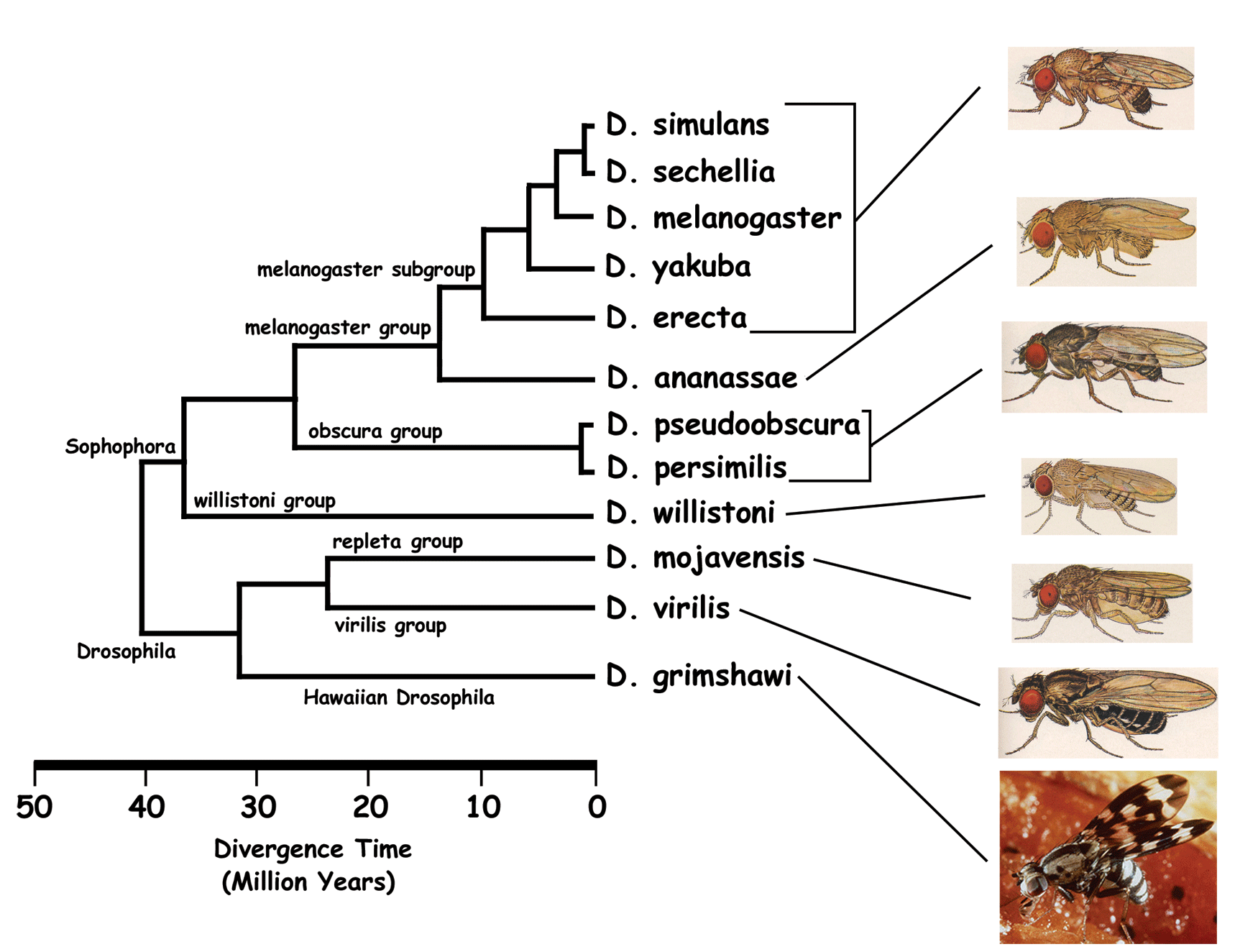 Evolutionary relatedness among set of input species

Given input species, find accurate evolutionary history
CUNY NSF Workshop on Accelerators in High Performance Computing	 8
Phylogenies
Possible binary trees with n leaves:
(2n - 5) * (2n - 7) * (2n - 9) * … * 3

16 leaves => 200 trillion trees
50 leaves => 2.8e74 trees (250 = 1.1e15)

Phylogeny reconstruction tools search tree space for most accurate tree

Basic algorithm:

Explore space of all possible trees
When a candidate tree is found, score it
Involves computing ancestral data
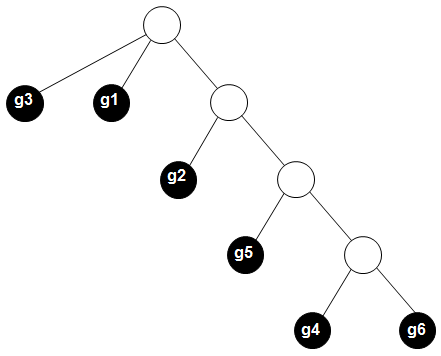 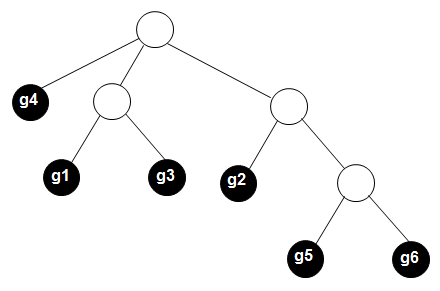 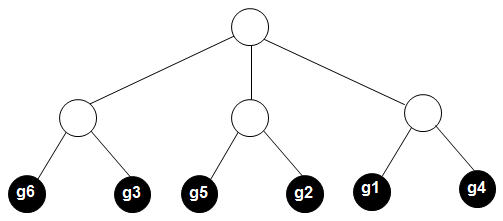 CUNY NSF Workshop on Accelerators in High Performance Computing	 9
GRAPPA: Gene Order Data
Each gene represents a homologous nucleotide sequence
Each gene has a positive or negative orientation

Based on the evolutionary model of gene rearrangements:

Inversion
g0 g1 g2 g3 g4 g5		g0 g1 –g4 –g3 –g2 g5

Transposition
g0 g1 g2 g3 g4 g5		 g0 g2 g3 g4 g1 g5


Compared with DNA sequences, gene orders are relatively short
Goal:
Directly estimate ancestral gene orders
Determine number of events along branches in tree
CUNY NSF Workshop on Accelerators in High Performance Computing	 10
GRAPPA: Median Computation
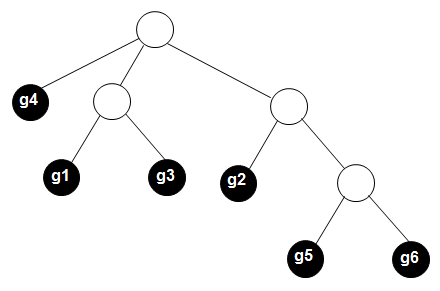 Each candidate tree:  label internal vertices with a median gene order

Find M that optimally minimizes median score
	score = d(A,M) + d(B,M) + d(C,M)

Is computational kernel for data sets with high evolution rate
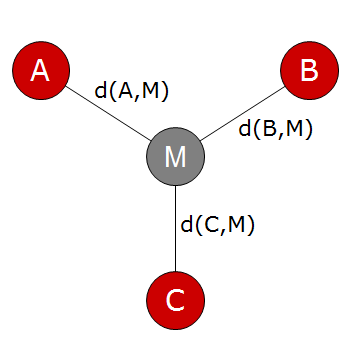 CUNY NSF Workshop on Accelerators in High Performance Computing	 11
GRAPPA: Breakpoint Median Algorithm
Input gene orders => graph
Perform TSP, tour corresponds to median
A = -1 +2 -4 -3
B = -1 -2 +3 +4
C = -2 +3 +4 +1

Decompose to edges:
-3,4  weight 0
2,3  weight 1
-1,-2  weight 2
1,2  weight 2
-1,-4  weight 2
1,-4  weight 2
-2,-4  weight 2
-
-
+
+
1
2
1
2
weight = -¥
weight = 0
weight = 1
weight = 2
-
+
-
+
+
-
+
-
4
3
4
3
-
+
-
+
An optimal solution corresponding to genome +1 +2 -3 -4
Edges not shown have cost = 3
CUNY NSF Workshop on Accelerators in High Performance Computing	 12
GRAPPA: Hardware Median Core Design
Perform DFS to find every valid combination of edges

For each partial search state, perform lower bound computation
Requires traversal of edge list
Greedily add edges to complete tour
Exclude edges that were pruned in partial state or that would cause cycle

Imp. as controller and on-chip RAMs
No off-chip memory access
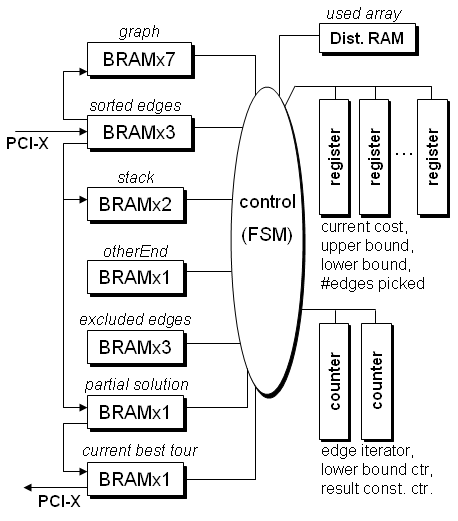 CUNY NSF Workshop on Accelerators in High Performance Computing	 13
GRAPPA: Parallelizing Median
Processing elements are compact

Fine-grain
Replicate onboard RAMs by lower bound by factor of 20X
Perform 20 iterations of lower bound loop in parallel

Coarse-grain
Use multiple median cores for single median computation
Each core uses different ordering of same-weighted edges in edge list
CUNY NSF Workshop on Accelerators in High Performance Computing	 14
GRAPPA: Median Acceleration Performance
Application performance:
Median performance:
CUNY NSF Workshop on Accelerators in High Performance Computing	 15
GRAPPA: Branch and Bound for Trees
Also developed PE for bounded DFS search for tree space






Lower bound = F(leaf ordering)

Implement as processing element as FSM controller and on-chip RAMS
FPGA can fit 37 PE instances

Equally divide search space among multiple processing elements
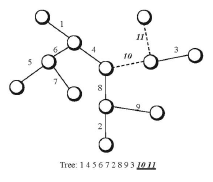 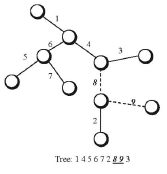 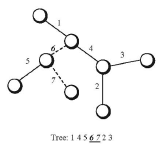 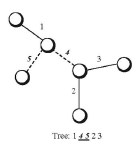 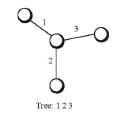 CUNY NSF Workshop on Accelerators in High Performance Computing	 16
GRAPPA:  Tree Generation Performance
CUNY NSF Workshop on Accelerators in High Performance Computing	 17
MrBayes: Likelihood-Based Inference
Uses DNA data (A,C,G,T)

Represent each character as a likelihood of being A, C, G, or T
At leaves: 4-value vector for each character:
	A, G, A, C, A, T =>
	(1,0,0,0), (0,0,1,0), (1,0,0,0), (0,1,0,0), (1,0,0,0), (0,0,0,1), …

Internal nodes, calculate each character as non-zero likelihoods:
	(0.3, 0.1, 0.4, 0.2), …

To score candidate, traverse all nodes from leaves to root:
Calculate likelihoods for internal nodes as a function of left and right decedents
At root:  calculate tree likelihood
Accumulate log of the maximum likelihood for each character
CUNY NSF Workshop on Accelerators in High Performance Computing	 18
MrBayes: Likelihood-Based Inference
clP
clP[A]=(clL[A]*tipL[AA] + clL[C]*tipL[AC]
         + clL[G]*tipL[AG] + clL[T]*tipL[AT])
        * (clR[A]*tipR[AA] + clR[C]*tipR[AC]
        + clR[G]*tipR[AG] + clR[T]*tipR[AT])
clP[C]=…
P
clL
clR
leaf
L
R
tipL
tipR
CUNY NSF Workshop on Accelerators in High Performance Computing	 19
MrBayes: High Level Synthesis
Requires many operators but no dependences between indices
Requires 10 inputs and generates 6 outputs per “loop iteration”
Performs 130 FP operations per 64 bytes of I/O
Includes polynomial log approximation
38 adds, 55 multiplies, 4 divides, 11 comparisons
Arithmetic intensity = 2.03 flops/byte [memory bandwidth bound]

On Convey HC-1:
Eight independent memory channels on each FPGA
Associate one FP pipeline per channel
Each channel can supply four input values per cycle
Data Introduction Interval (DII) = 10/4 = 3 cycles
Set port constraint
GOAL:  assume peak b/w, instance minimal # of FUs = # ops / DII
None of our commercial HLS tools would do this
Developed a port constrained high-level synthesis tool
CUNY NSF Workshop on Accelerators in High Performance Computing	 20
MrBayes: Port Constrained Synthesis
Objective:  for memory-bound kernels…
Generate pipeline having throughput match available input bandwidth
Minimize # functional units, lower bound = # ops / DII
Minimize overhead (muxes and registers) from FU sharing

Algorithm:
Input:  DFG of kernel
Instance minimal # of functional units of each type
Loop:
Choose a DFG operator whose inputs have already been scheduled
Attempt to schedule it as early as possible
If there aren’t enough instanced functional units, move it forward in the schedule until there are no conflicts
CUNY NSF Workshop on Accelerators in High Performance Computing	 21
MrBayes: Functional Unit Sharing
Expanded Phylogenetic Likelihood Function for one base:
clP[h] = (tipL[AA]*clL[A] + tipL[AC]*clL[C] +
tipL[AG]*clL[G] + tipL[AT]*clL[T]) * (tipR[AA]*clR[A] + tipR[AC]*clR[C] + tipR[AG]*clR[G] + tipR[AT]*clR[T]);
user
DFG
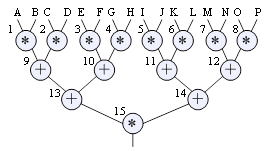 + port constraints
Cal. DII, min. FUs
Schedule FU with heuristic
CUNY NSF Workshop on Accelerators in High Performance Computing	 22
MrBayes: Data Flow Graph
Natural log approximation:
order-5 polynomial (Chebychev)
CUNY NSF Workshop on Accelerators in High Performance Computing	 23
Design
Instance 8 pipelines per FPGA = 32 pipelines

In order to get likelihood logic to fit:
Leverage relatively slow clock of HC-1 to reduce latency of FUs:
3-cycle FP add, 3-cycle FP mult [DSP], 11-cycle FP divide

Final design with 8 PEs/FPGA:
93% LUT, 96% FF, 99% slice, 81% BRAM, 79% DSP

Performance potential
2.03 flops/byte x 76.8 GB/s x memory efficiency
50% memory efficiency => 78 GFLOPS/s

Performance results:
3X speedup vs. BEAGLE on Tesla T10 GPU
50X speedup vs. BEAGLE on dual 4-core Xeon 5520
CUNY NSF Workshop on Accelerators in High Performance Computing	 24
Port Constrained Synthesis of FP Pipelines
CUNY NSF Workshop on Accelerators in High Performance Computing	 25
Comparison with Commercial HLS Tools
For same benchmark:
Assume border case with one physical input port, DII=13














Evaluating AutoESL now
CUNY NSF Workshop on Accelerators in High Performance Computing	 26
AmpliconNoise: Pyrosequencing Noise Removal
In metagenomics, sequence mixed genomes from different bacterial species

Goal:  remove noise to prevent overestimation of # unique genomes
Roche 454 sequencer
Produces a run of
~100K short reads of ~800 length each
Kernel:
Cluster reads to differentiate unique species
Compute pairwise distance matrix
Distances based on global alignment score
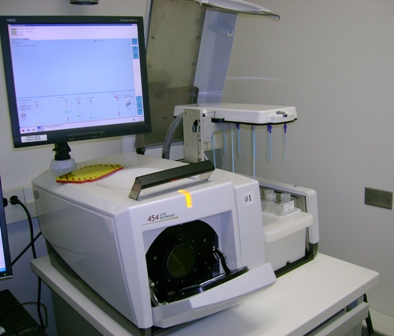 CUNY NSF Workshop on Accelerators in High Performance Computing	 27
AmpliconNoise: Global Alignment
Match similar sequences to each other









Alignment “uncovers” edits (gaps show deletions/insertions):
sequence 1:   A G G T C C A G C A T
edits:
A C C T A G C C A G C A T
delete
change
insert
sequence 2:
A C C T A G C C A A T
Aligned sequence 1:   A G G T  -  -  C C A G C A T
Aligned sequence 2:   A C C T  A G C C A  -  -  A T
CUNY NSF Workshop on Accelerators in High Performance Computing	 28
AmpliconNoise: Score Matrix
Basic idea:

Based on penalties for:
Adding gaps to sequence 1
Adding gaps to sequence 2
Character substitutions (based on table)

Construct a score matrix, where:
Each cell (i,j) represents score for a partial alignment state
Sequence 1
Sequence 2
D = best score, among:
Add gap to sequence 1 from B state
Add gap to sequence 2 from C state
Substitute from A state

Final score is in lower-right cell
CUNY NSF Workshop on Accelerators in High Performance Computing	 29
AmpliconNoise: Global Alignment
Also need to compute move matrix, which records which option was chosen for each cell

Trace back to get for alignment length

AmpliconNoise:  Divide score by alignment length
match
substitute
substitute
match
gap s2
gap s2
match
match
gap s1
gap s1
match
match
match
CUNY NSF Workshop on Accelerators in High Performance Computing	 30
Accelerating AmpliconNoise with GPU
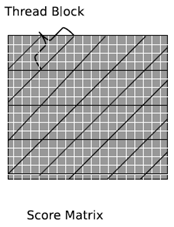 Most previous work:
Assumes local alignment for database search
One large alignment at a time
Associate one thread with each cell in each diagonal of score matrix



Our approach:
Billions of small alignments
One thread to each alignment operation
Interleave sequence data to ensure coalesced loads
Also:
Store substitution matrix in shared memory
Used performance testing to find optimal number of threads
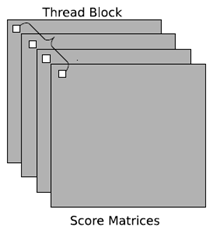 CUNY NSF Workshop on Accelerators in High Performance Computing	 31
AmpliconNoise: Performance Results
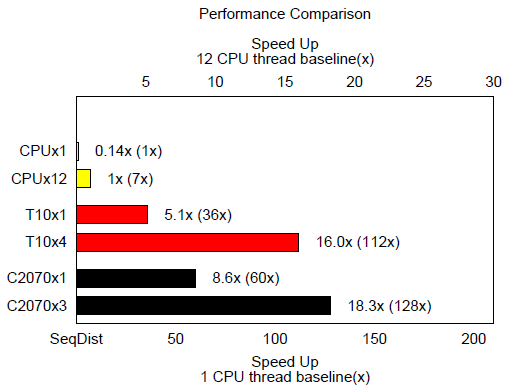 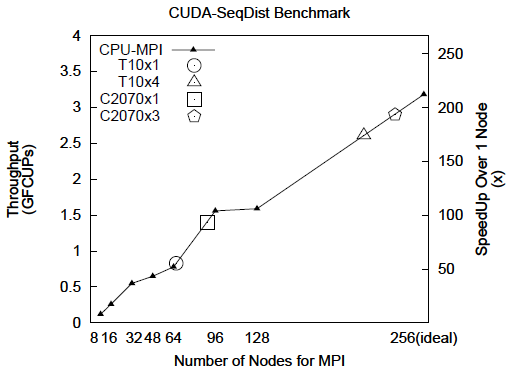 3 GPUs achieves equivalent performance to 216 MPI ranks
(18 nodes with 12-thread CPUs)
3 Fermi GPUs achieves 18.3X speedup over 12 threads on Sandy Bridge CPU
CUNY NSF Workshop on Accelerators in High Performance Computing	 32
Conclusions
FPGA and GPU coprocessors are a good match for demanding applications and datasets in genomics

Better development tools and methodologies are needed, especially for FPGA-based coprocessors

In particular, system simulators are needed that incorporate host-coprocessor interconnect models and coprocessor memory models needed for design space exploration
CUNY NSF Workshop on Accelerators in High Performance Computing	 33